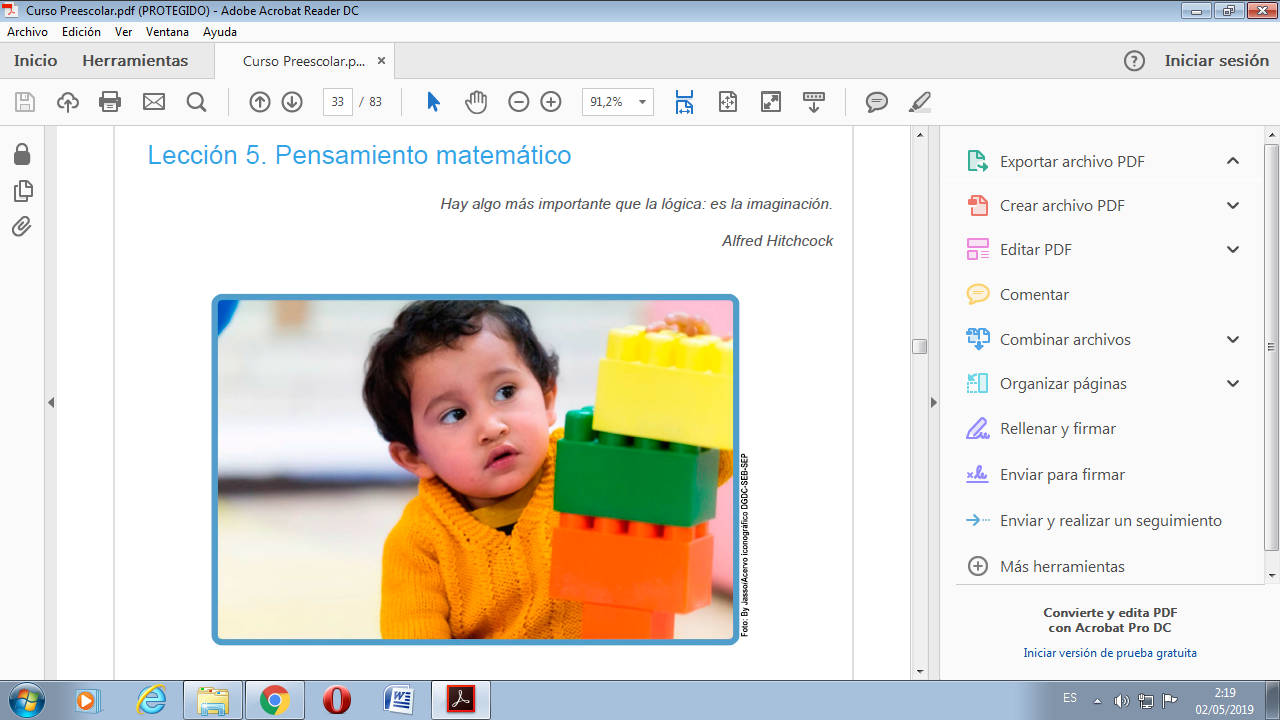 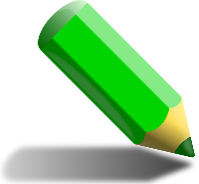 EVIDENCIAS DE TRABAJO
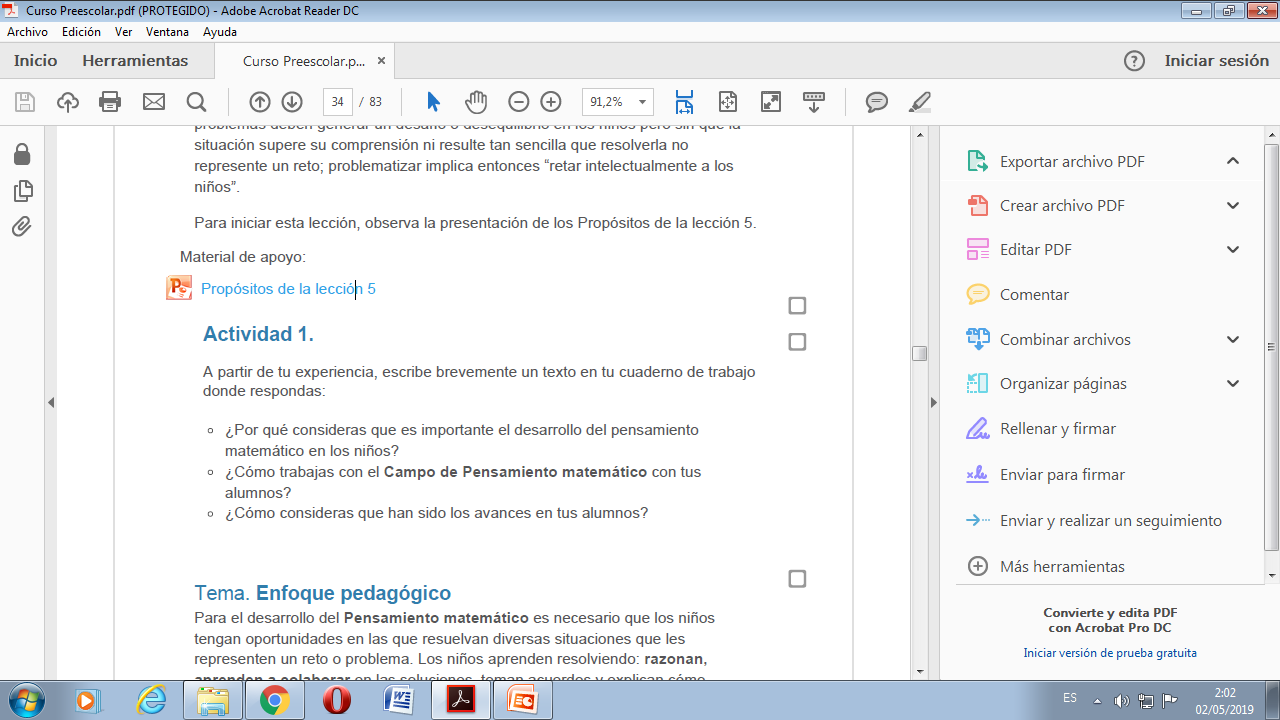 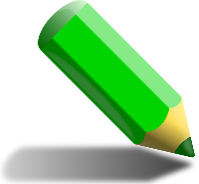 EVIDENCIAS DE TRABAJO
¿Por qué consideras que es importante el desarrollo del pensamiento matemático en los niños?
¿Cómo trabajas el pensamiento matemático con tus alumnos?
¿Cómo consideras que han sido los avances de tus alumnos?
El pensamiento matemático en los alumnos de preescolar es muy importante pues a partir de esto los alumnos aprenderán a manejar de mejor manera las problemáticas que se le puedan presentar en la vida diaria, como contar, sumar, restas, etc. Por esto es importante trabajar el campo con mayor énfasis que algunos otros. En el preescolar trabajo con mis alumnos en algunas ocasiones situaciones que tienen que ver con el pensamiento matemático, lo hago de manera que los niños además de sentir que están trabajando, sientan que están jugando, con actividades divertidas, dinámicas y llamativas en las que puedan manipular ya que mi grupo es muy kinestesico; no he tenido muchas oportunidades de practicar con estos temas pues solo he ido por dos semanas pero pienso que mis actividades podrían mejorar para poder hacer que los niños muestren un mayor interés y por lo tanto muestren un mayor avance principalmente en el conteo y sus principios, ya que son niños de primer grado en su mayoría.
¿Qué información nueva identificaste?
Nuevas maneras de enseñar a mis alumnos, estrategias que puedan apoyar mis practicas y mayor conocimiento de la correcta intervención en el grupo de practica.
¿Qué características deben tener las experiencias didácticas de este campo?
Deben ser divertidas y llamativas como todas pero principalmente deben mostrar a los niños una problemática a la que tendrán que darle solución con su pensamiento lógico e intelectual.
¿Qué experiencias has favorecido en tu trabajo en el aula?
Pienso que en las que me ha ido mejor son en donde se trata de sustracción y adición de objetos basándome en practicas anteriores pues pienso que hay mayor posibilidad de variar los materiales y hacerlos mucho mas bonitos 
¿Qué necesitas considerar para elaborar situaciones didácticas acordes con el enfoque pedagógico?
Tener muy claro los objetivos primeramente y basarme en la metodología que ya pueda estar establecida.
¿Qué aprendizajes has trabajado con mayor énfasis en el salón de clases?
Los aprendizajes que tiene que ver con el conteo 
¿Qué actitudes han tenido tus alumnos en las actividades relacionadas con estos aprendizajes esperados?
Siempre les han llamado la atención pues siempre se pone empeño en llevar materiales bonitos, llamativos con los que puedan además de aprender también jugar, aunque ha habido ocasiones en que les aburre por no tener materiales de acuerdo a sus necesidades
¿De que forma has intervenido?
Modificando secuencias, situaciones y materiales que puedan ser inservibles o con áreas de oportunidad 
¿Consideras que las experiencias que has trabajado son acordes con dichos planteamientos? ¿Por qué?
Algunas veces, pienso que aun me faltan cosas por practicar y agregar a mis intervenciones
¿Cuáles aprendizajes esperados has trabajado menos? ¿Por qué?
Los que tienen que ver con medidas 
¿Qué necesitarías para organizar experiencias con los aprendizajes que has trabajado menos?
Ponerme de acuerdo con las educadoras de grupo para poder integrarlos a mis planeaciones de la manera mas adecuada 
¿Qué te seria de utilidad para llevar a cabo situaciones de aprendizaje vinculados con los aprendizajes esperados?
Mayor investigación sobre como trabajar los temas en el preescolar pues al no trabajarlos no tengo idea de como funcionan distintas estrategias